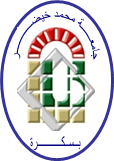 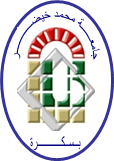 كلية العلوم الاقتصادية والتجارية و علوم التسيير السنة الثانية ماسترمقياس ندوة في المحاسبة د/ العمري أصيلةالمحاضرة الأولى: محاسبة الأدوات المالية وفق المعايير الدولية
المعيار المحاسبي الدولي رقم 32 : الأدوات المالية – العرض والإفصاح 
يهدف هذا المعيار إلى إبراز لمستخدمي البيانات المالية مدى أهمية الأدوات المالية ،سواء كانت ظاهرة بالبيانات المالية أو خارجها بالنسبة للوضع المالي للمنشأة وأدائها وكذلك تدفقاتها النقدية.
والأدوات المالية هي عبارة عن عقود يصدر عنها أصول مالية لمنشأة ما و التزامات مالية أو أدوات حقوق ملكية لمنشأة أخرى
يهدف إلى بيان متطلبات الافصاح المتعلقة بالأدوات المالية في القوائم المالية فهو يبين أهمية هذه الأدوات في قائمة المركز المالي وقائمة الدخل للمنشاة. يطبق من قبل جميع المؤسسات ولكافة أنواع الأدوات المالية .
وذلك بهدف تعزيز خاصية الملائمة المعروضة في التقارير المالية ،ولهذا تم إصدار المعيار  IFRS 7 لتخصيصه فقط للإفصاح المتعلق با لمخاطر الناتجة عن التعامل بالأدوات المالية، وهو بذلك ألغى كافة البنود المتعلقة بالإفصاح بالمعيار  IAS 32
معيار الإبلاغ المالي الدولي رقم  7
الهدف من المعيار :
 يهدف هذا المعيار إلى تحسين فهم مستخدمي القوائم المالية لأهمية الأدوات المالية بالنسبة للمركز المالي للشركة وأدائها وتدفقاتها النقدية ويحتوي هذا المعيار على متطلبات عرض الأدوات المالية، ويحدد المعلومات الخاصة بها التي يجب الإفصاح عنها وتطبيق متطلبات الإفصاح على تصنيف الأدوات المالية ما بين أصول مالية والتزامات مالية وأدوات وحقوق ملكية، وكذلك على تصنيف ما يرتبط بها من فوائد وتوزيعات أرباح و خسائر. 
نطاق المعيار:
ينطبق المعيار الدولي لإعداد التقارير المالية (7) على الأدوات المالية: والأداة المالية هي عقد تؤدي إلى نشوء أصل مالي لشركة ما والتزام مالي أو أداة حق ملكية لشركة أخرى، ويشمل مصطلح الأدوات المالية أدوات حقوق ملكية والأصول المالية والالتزامات المالية، ولجميع هذه المصطلحات الثلاث تعريفات تساعد الشركات على تحديد أي البنود التي ينبغي محاسبتها كأدوات مالية.